Marketing
Segmentace
„Nebude žádný trh pro produkty, které se trochu líbí všem, ale jen pro produkty, které se někomu líbí hodně“Kotler, 2007
Podle Portera je strategie funkční když:
Podrobně známe zákazníka
Víme, čeho si zákazník opravdu cení, co ho těší, na co má
				……….proto segmentujeme
		
Známe svoje konkurenty
Máme jedinečnou diferenciaci
Je naše diferenciace dynamická
Základní pojmy
Individualizovaný marketing (costumized marketing)
Hromadný (mass marketing) marketing
Cílený marketing
Segmentace
Targeting
Positioning
Segmentace trhu
Segmentace trhu je proces plánování, který rozdělí velký trh na menší homogenní celky (cílové skupiny), které se vzájemně liší svými potřebami, charakteristikami a nákupním chováním … V druhém kroku si firma zvolí ten segment trhu, který nejlépe odpovídá jejímu poslání a stanoveným cílům.
Segmentace trhu
Vychází se z rozdělení trhu:
Průmyslový trh
Spotřební trh

Základní segmentace trhu:
Demografické faktory
Geografické faktory
Psychografické (věk, zájmy, názory,…)
Behaviorální (mezní užitek, uživatelský status, připravenost k nákupu,…)
Segmentace na průmyslovém trhu
demografická:  odvětví, velikost odběratele, umístění (geografické);
provozní:  technologie, uživatelský status (lehký, střední a silný uživatel, neuživatel), schopnosti zákazníka;
nákupní přístupy:  organizace nákupu, stávající obchodní vztahy (nové, modifikované, opakované), nákupní politika, nákupní kritéria (leasing, tendr, cena, platební podmínky, dodací podmínky), struktura vnitřního členění, obecná pořizovací strategie;
situace:  naléhavost, aplikační specifika, velikost objednávky (rychlé a náhlé, promptní dodávky);
osobní:  vstřícnost, vzájemná podobnost a náklonnost, postoj k riziku, věrnost.
Segmentace na spotřebitelském trhu
demografická kritéria: věk (v různé škále členění), pohlaví, velikost rodiny, počet dětí, životní cyklus rodiny, vzdělání, povolání, příjem, vybavení domácnosti;

etnografická kritéria: národnost, rasa, náboženství, folklorní etniky;

fyzický (fyziologická) kritéria: zdravotní stav, fyziologické a antropometrické dispozice;

geografická kritéria: bydliště, země, město, čtvrtě a sídliště, hustota osídlení, rozměr regionů, morfologie krajiny, podnebí;
Demografie - příjem
Dove 100 g 31 Kč vs Fa 90 g za 11 Kč
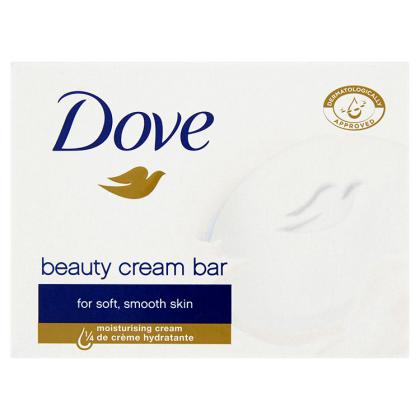 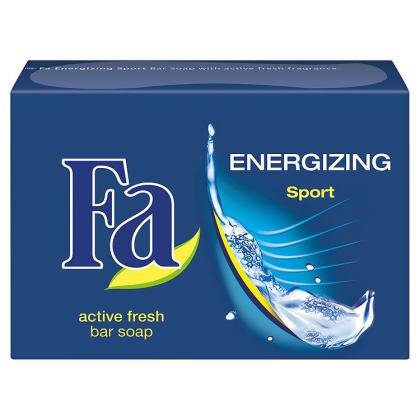 Demografie - věk
Časopis pro 3-6 a pro začínající čtenáře 6-9
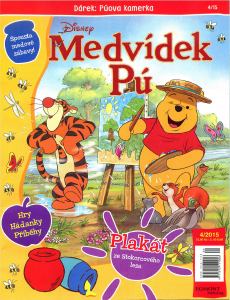 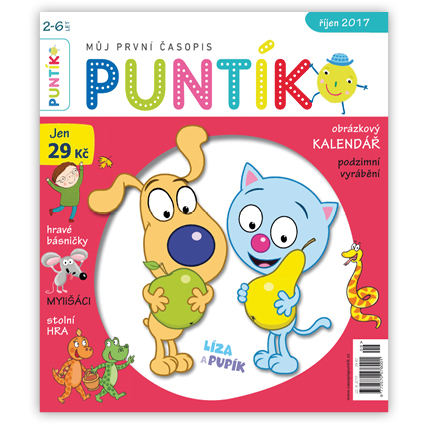 Demografie - pohlaví
Časopis pro holky a pro kluky
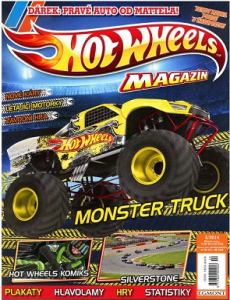 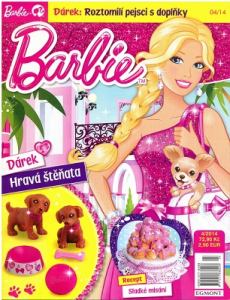 Demografie – fáze životního cyklu
Auto pro singles Mercedes vs. rodinný vůz KIA
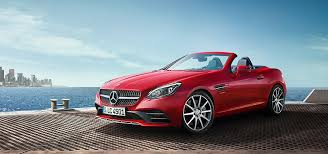 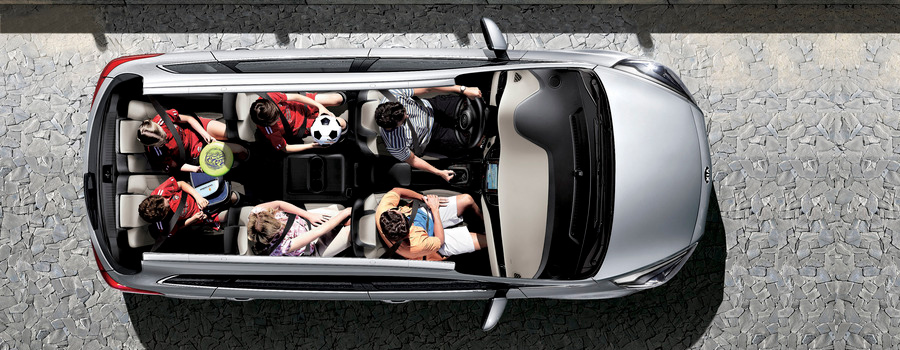 Segmentace na spotřebitelském trhu
sociopsychografická kritéria: životní styl, osobnost, status, sociální třída;

behaviorální kritéria (nákupní chování): status uživatele, nákupní příležitost, užitky, stupeň užívání – frekvence nákupů, status věrnosti k produktu, postoj k výrobku, stupeň připravenosti.
Behaviorální kritéria – frekvence nákupů
Paretovo pravidlo
Zacílení
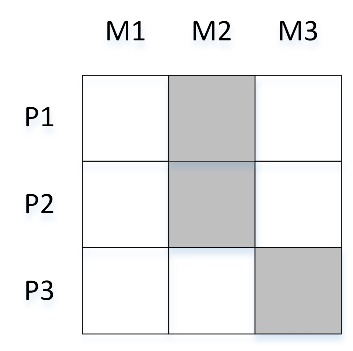 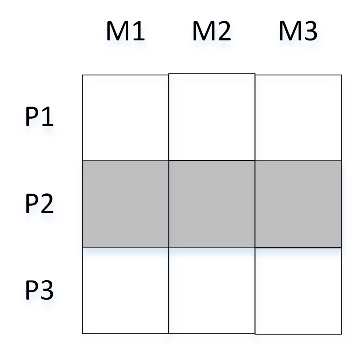 Soustředění se na 1 segment
Výrobková specializace
Výběrová specializace
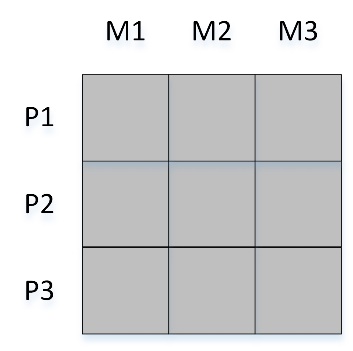 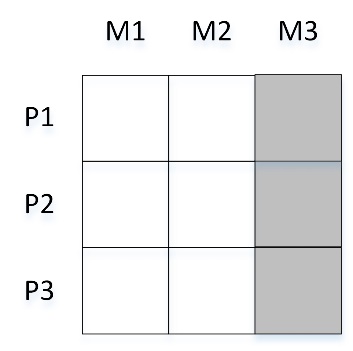 Tržní specializace
Plné pokrytí
Fáze segmentace
[Speaker Notes: Zdroj: http://www.ipodnikatel.cz/Strategie-podnikani/marketingovy-mix-a-segmentace-trhu-jako-zakladni-kamen-uspesneho-podnikani/Ilustrativni-priklad-marketingoveho-mixu.html]